Microservices and DevOps
DevOps and Container Technology
Learning SkyCave

Henrik Bærbak Christensen
Exercise 1
Get the Mxx VM up and running
User: csdev, pwd: csau


Alternative:
Install 
Java SDK 11+
Gradle 6.8+
Docker
IntelliJ
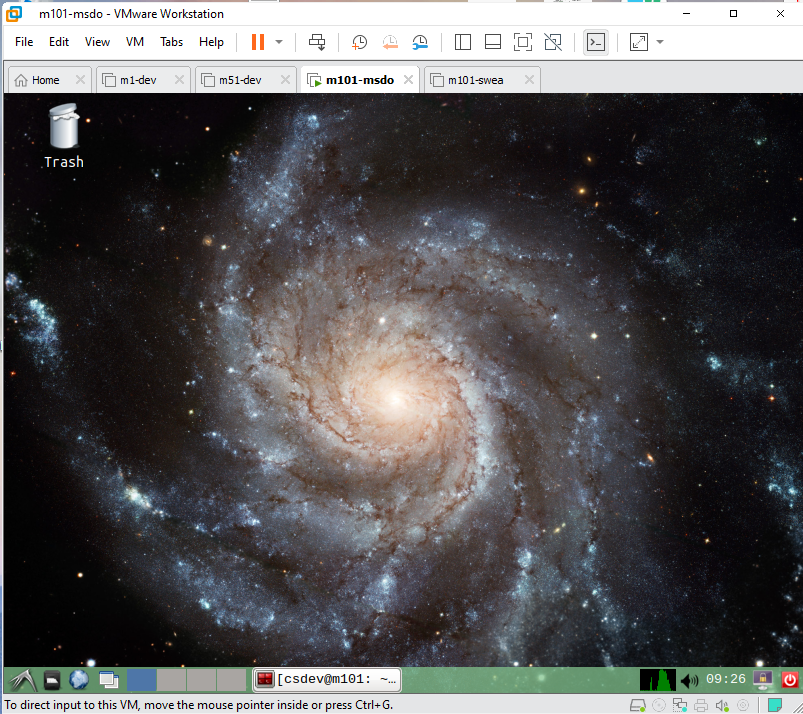 CS@AU
Henrik Bærbak Christensen
2
Exercise 2
Start on the Mandatory Iteration 0 exercises…
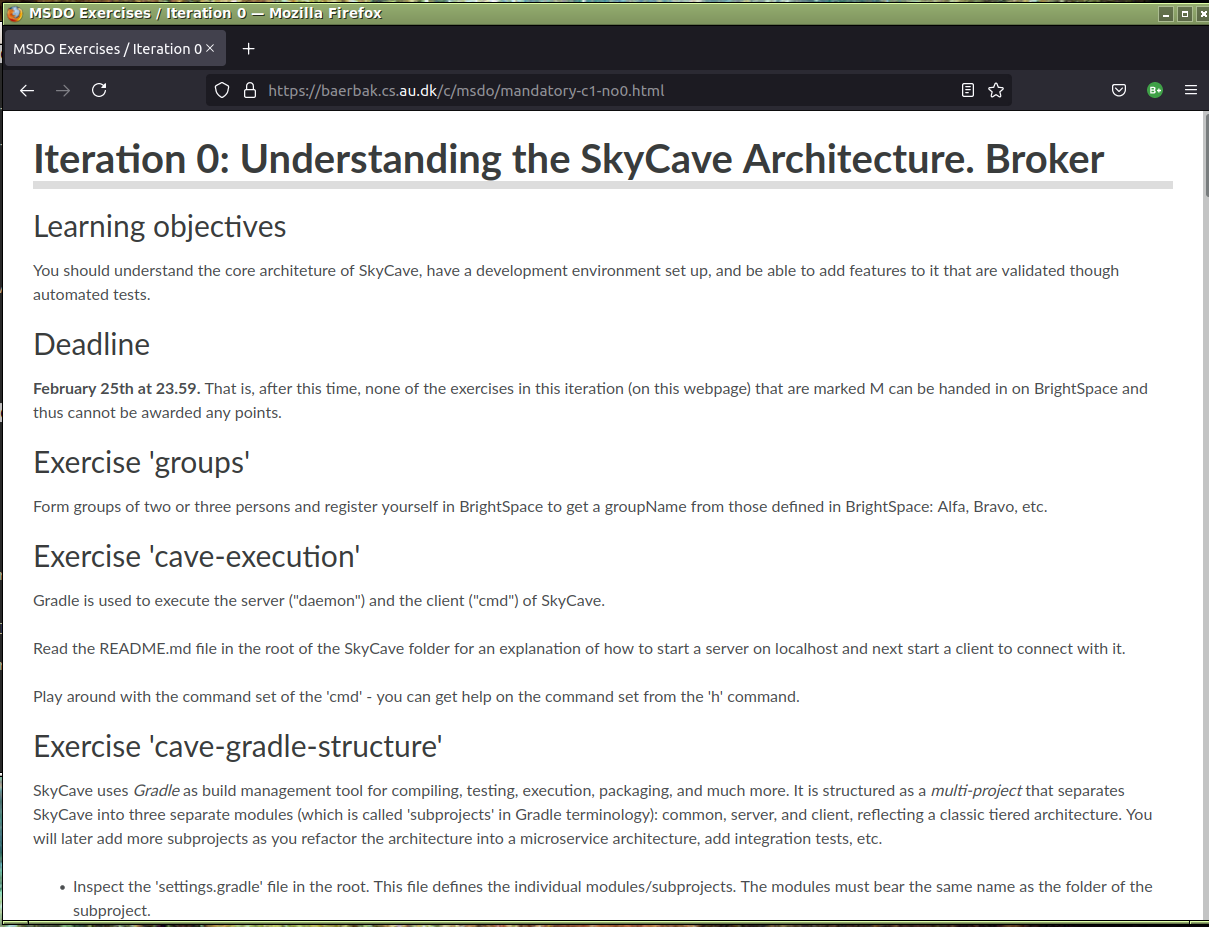 CS@AU
Henrik Bærbak Christensen
3